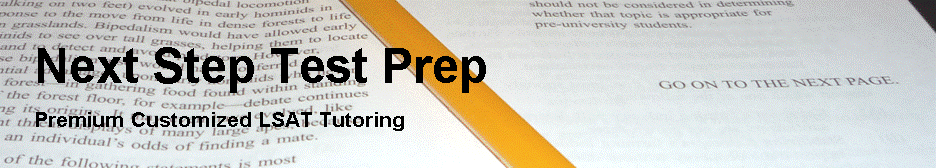 To get a 180, you must study
  Studying is necessary to get a 180
  If someone got a 180, they must have studied
If Amy gets a 180
Then she must have studied
180
Studied
Sufficient Condition
Necessary Condition
180
S
Terms that introduce the sufficient condition:
If
When
Whenever
Every
All
Any
Terms that introduce the Necessary condition:
Then
Only if
Must
Unless
Except
Until 
Without
Validity tests:
Amy studied, so she must have received a 180
Amy didn’t get a 180, so she must not have studied 
Amy didn’t study, so she must not have gotten a 180
LSAT Sample Preptest (October 1996)
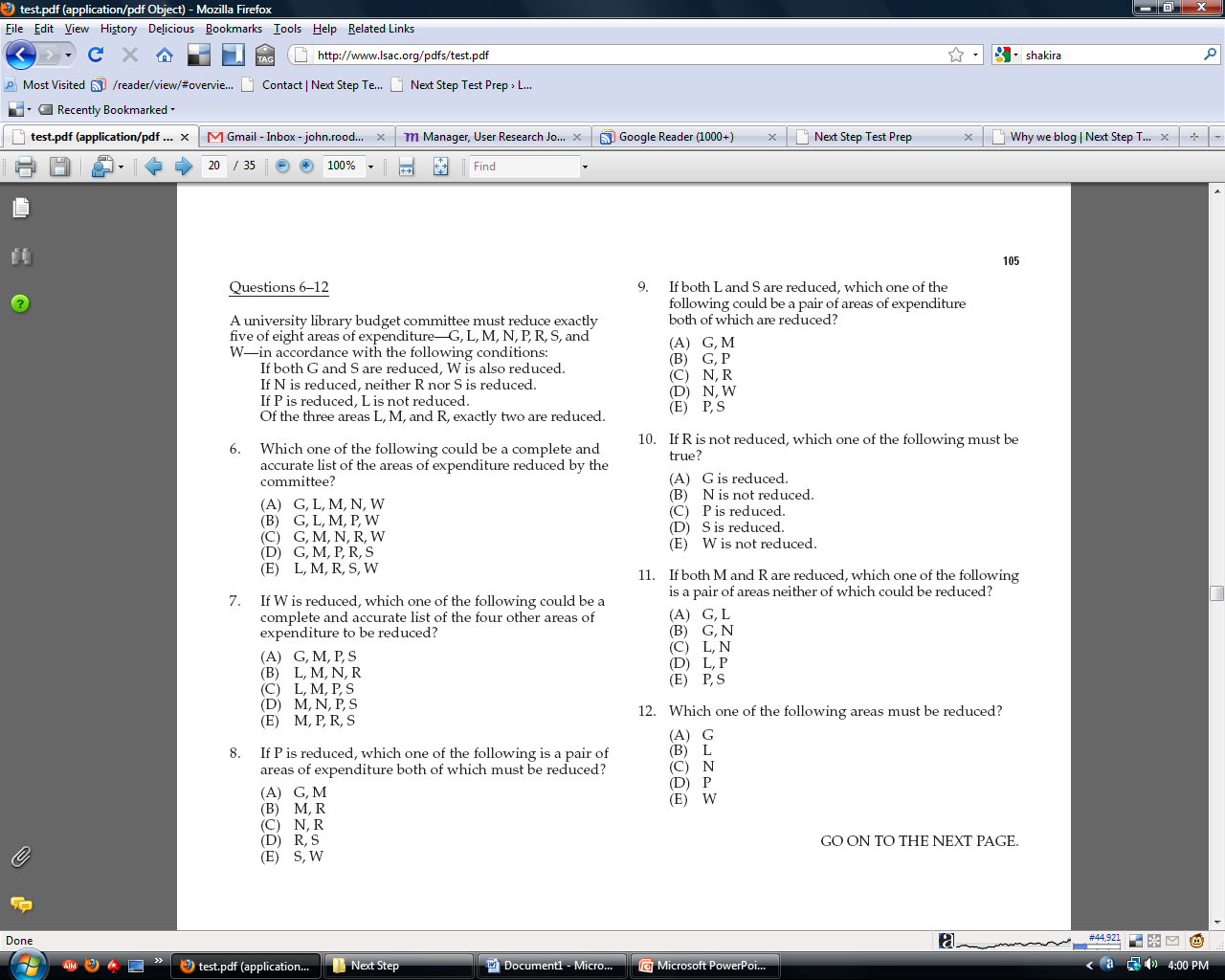 Courtesy Next Step Test Prep, www.nextsteptestprep.com
LSAT Sample Preptest (October 1996)
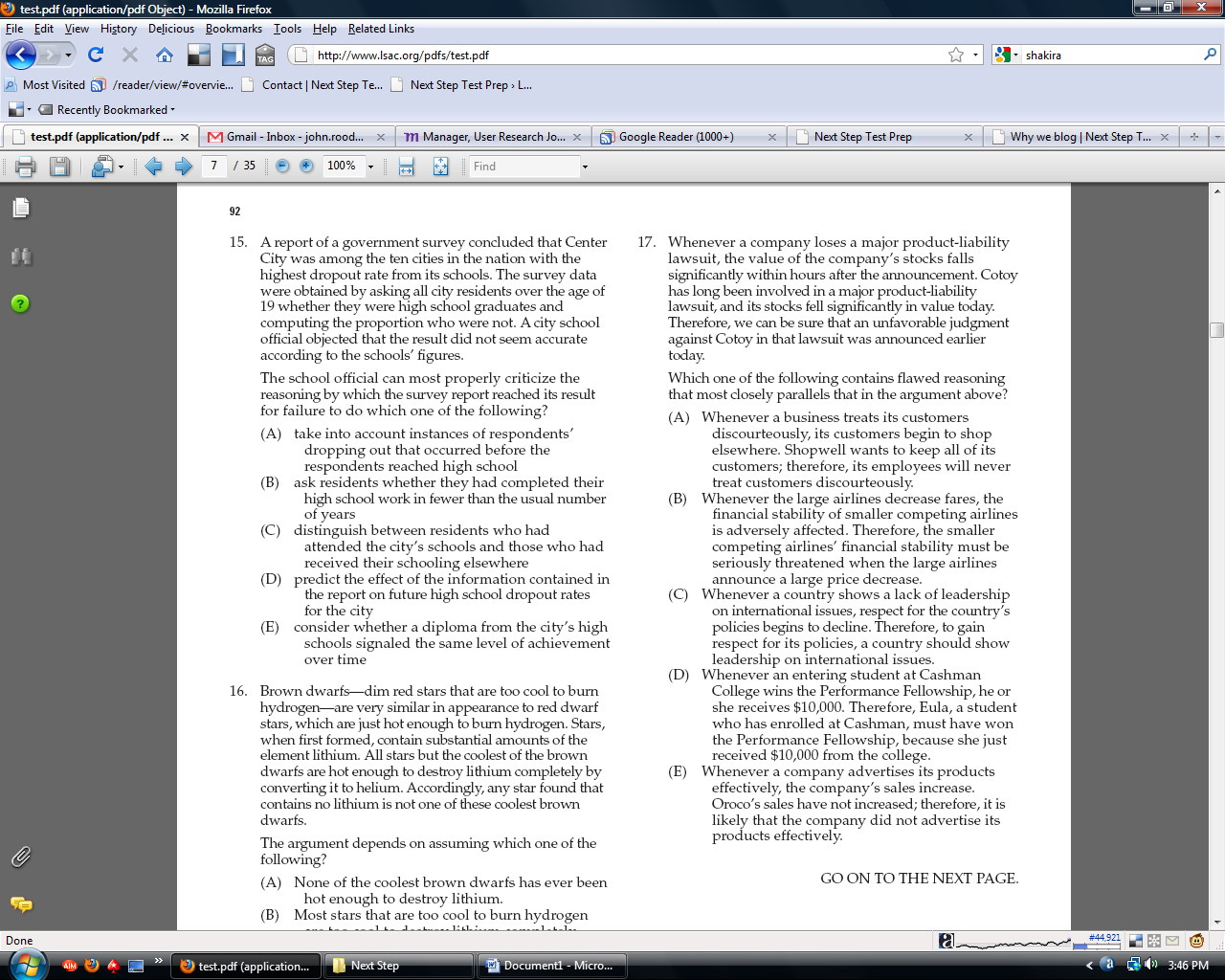 Courtesy Next Step Test Prep, www.nextsteptestprep.com
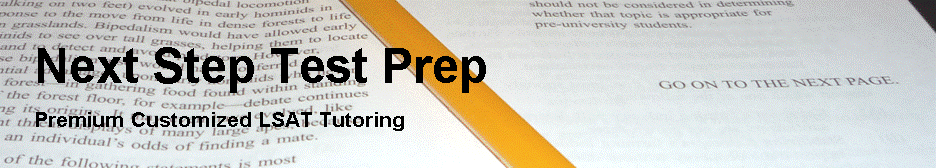 Next Step offers private LSAT tutoring  and, occasionally, small private classes.

Each of our tutors has tutored LSAT students for two years or more, often starting at a large test prep company.  You never get a first time tutor or someone who has never taken a real LSAT, and we don’t charge more depending on your tutor’s experience.  

We deliver exceptional tutoring for much less than the national prep companies because we are a community of tutors, not a global corporation.  We don’t need to pay executive salaries, rent big offices, or post ads on the bus.  

We believe that big classes are designed for the average student (151) and that they do not provide the focused attention students need to drill down on their weaknesses and maximize their scores.  Big classes serve the interests of test prep companies – not students.  

We blog about the LSAT at www.nextsteptestprep.com/blog.  We give away information for free that national prep companies have to charge for because we aren’t trying to sell books – we’re selling personalized help for maximizing your score.  

We would love to talk to you about LSAT preparation.  We always provide a free consultation and diagnostic assessment, then create a customized study plan incorporating tutoring with homework and drills.
www.nextsteptestprep.com
www.nextsteptestprep.com/blog
info@nextsteptestprep.com
773-257-3391